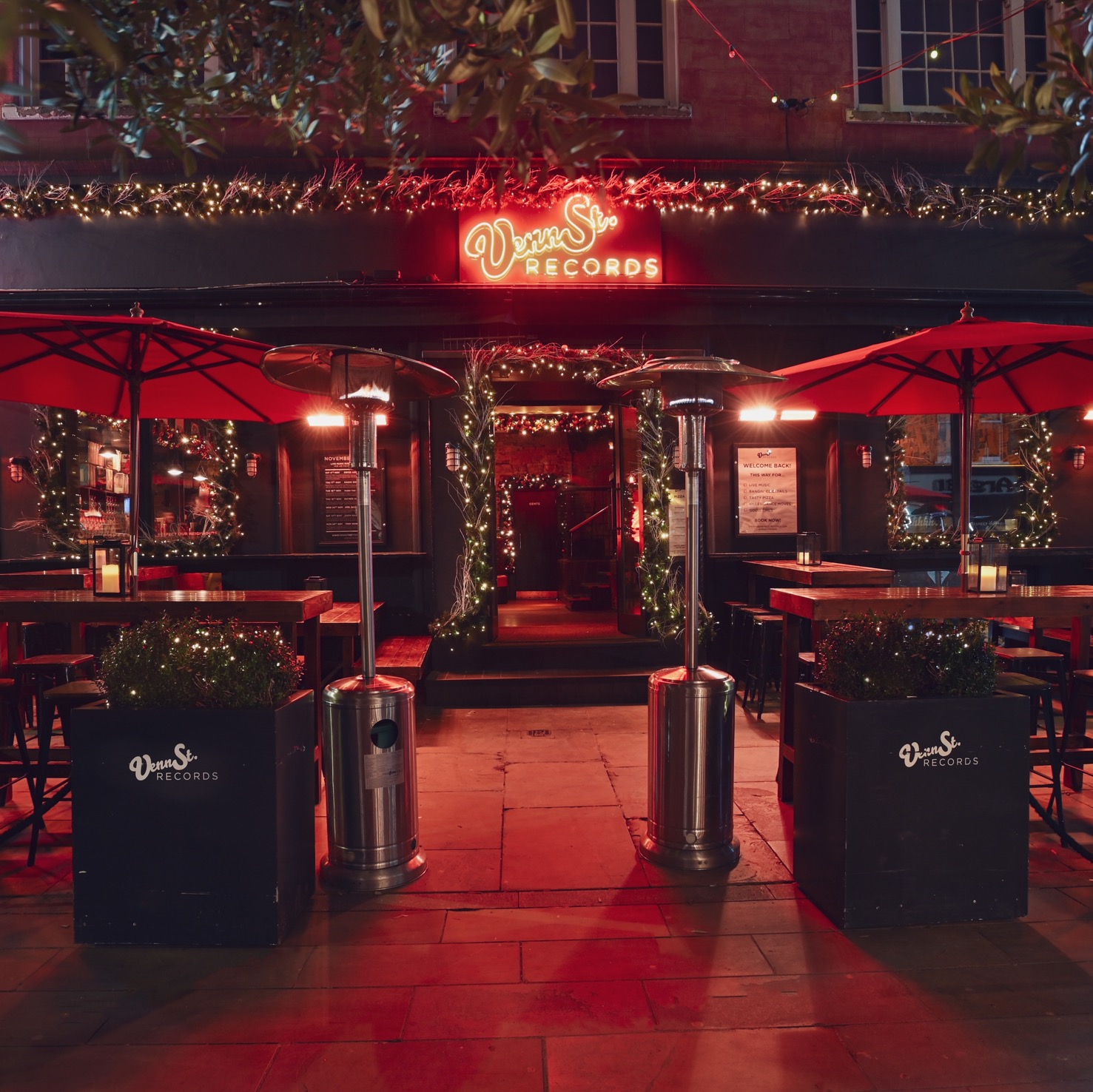 CELEBRATE CHRISTMAS WITH
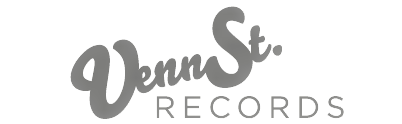 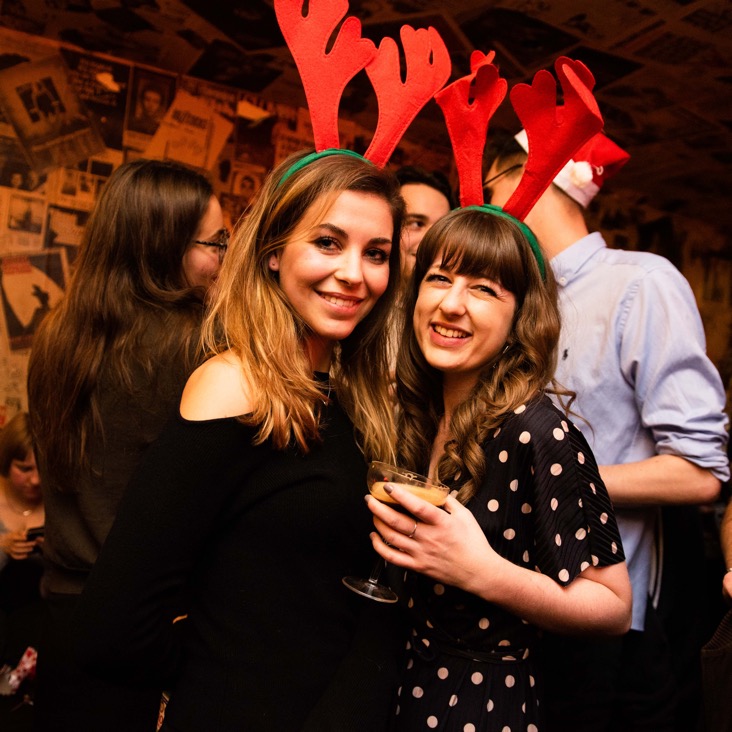 Want your Christmas party to sleigh this year? Leave it to our team to organise your best Christmas party yet.

With both private and open areas, we can help host any size and any style of festive knees-up.

There’s snow party like a 
Venn Street Records party.
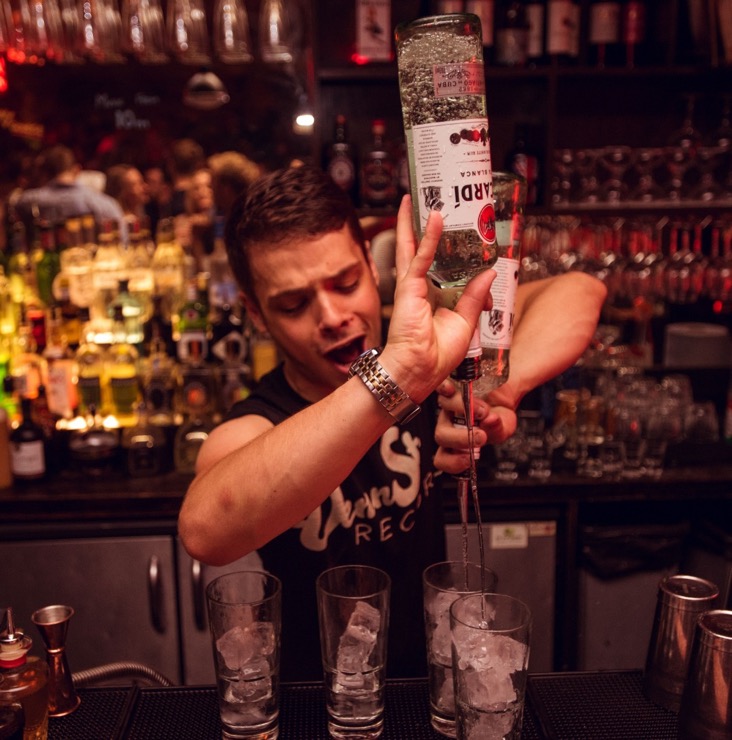 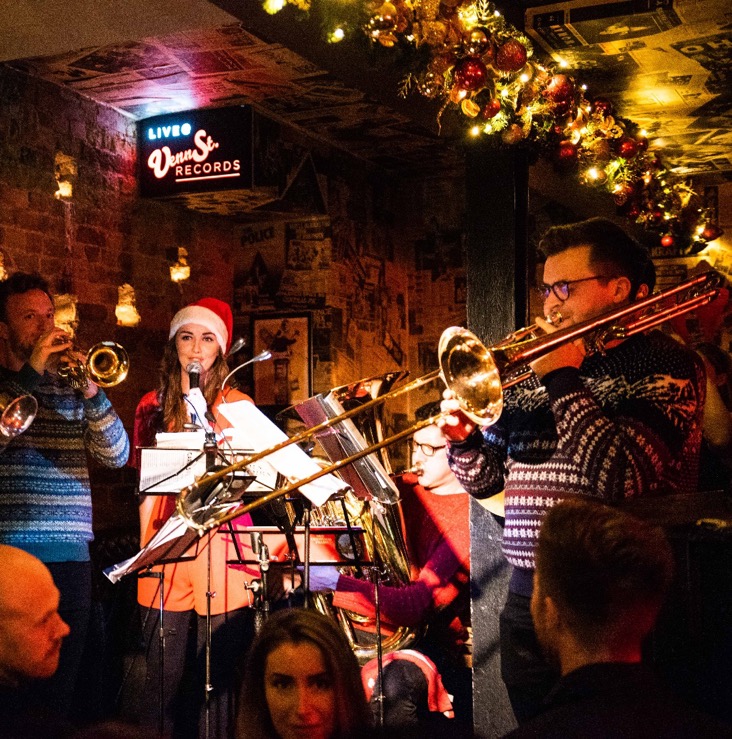 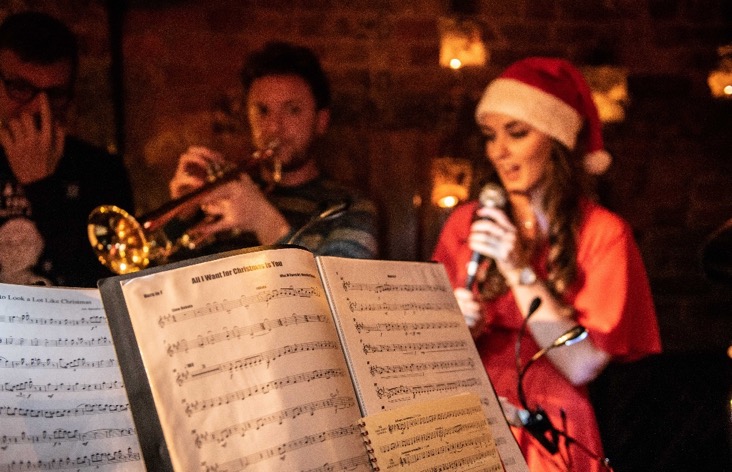 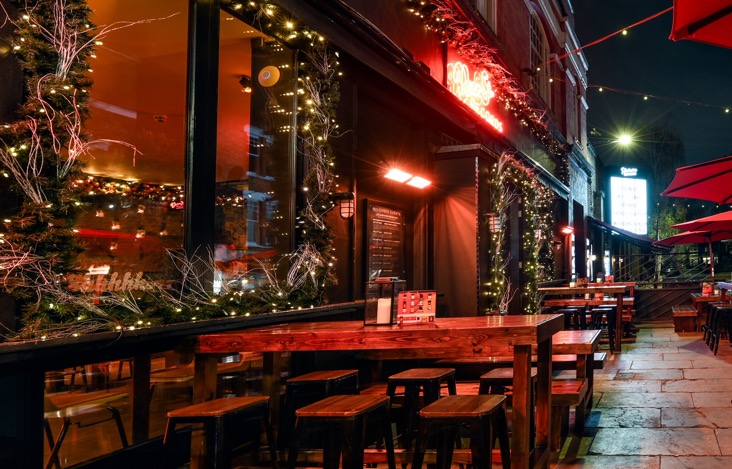 Areas
Tables
6+ people

Booth Spaces
10 – 50 people

Full Venue 
150 people
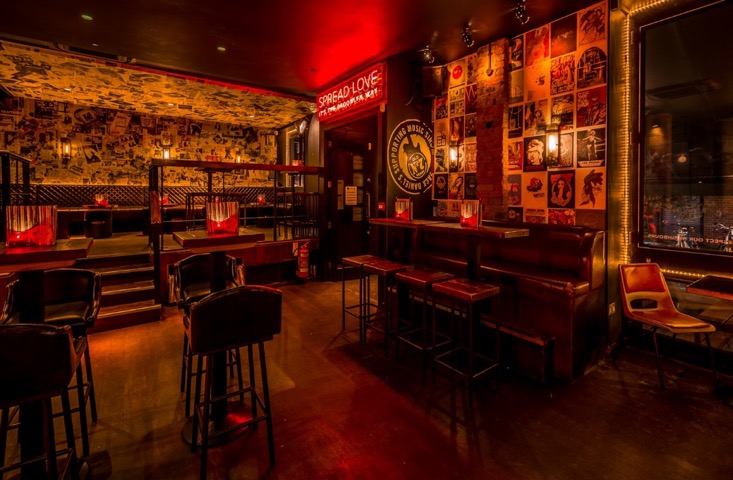 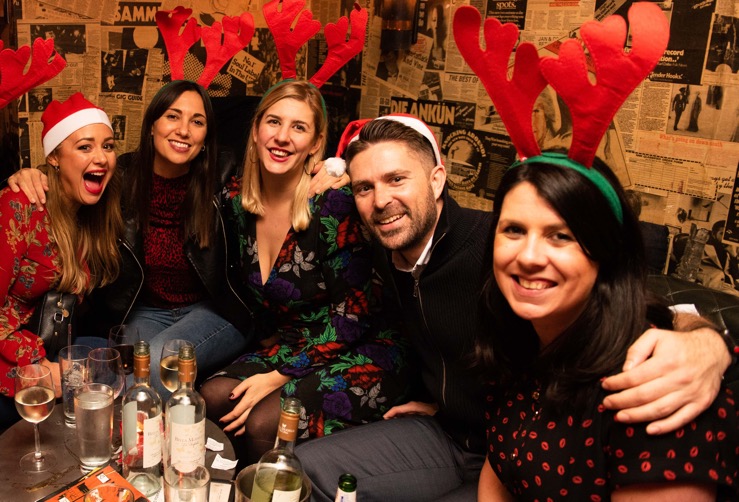 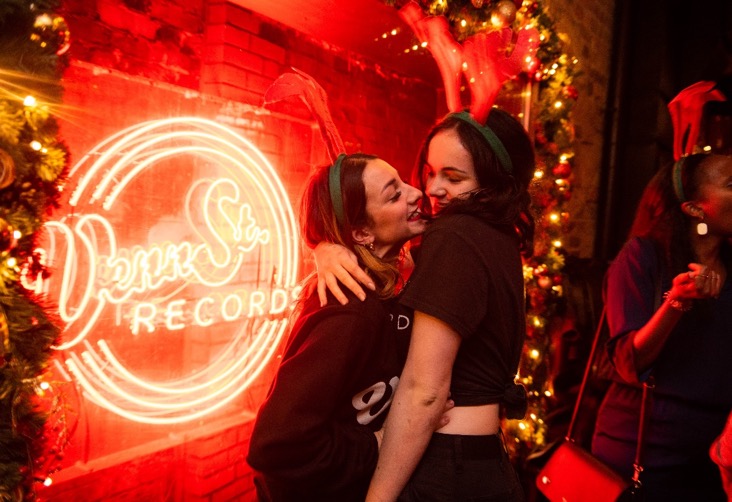 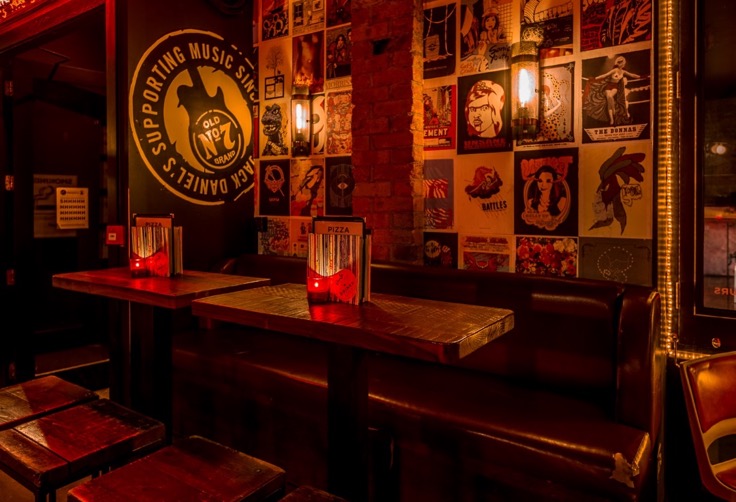 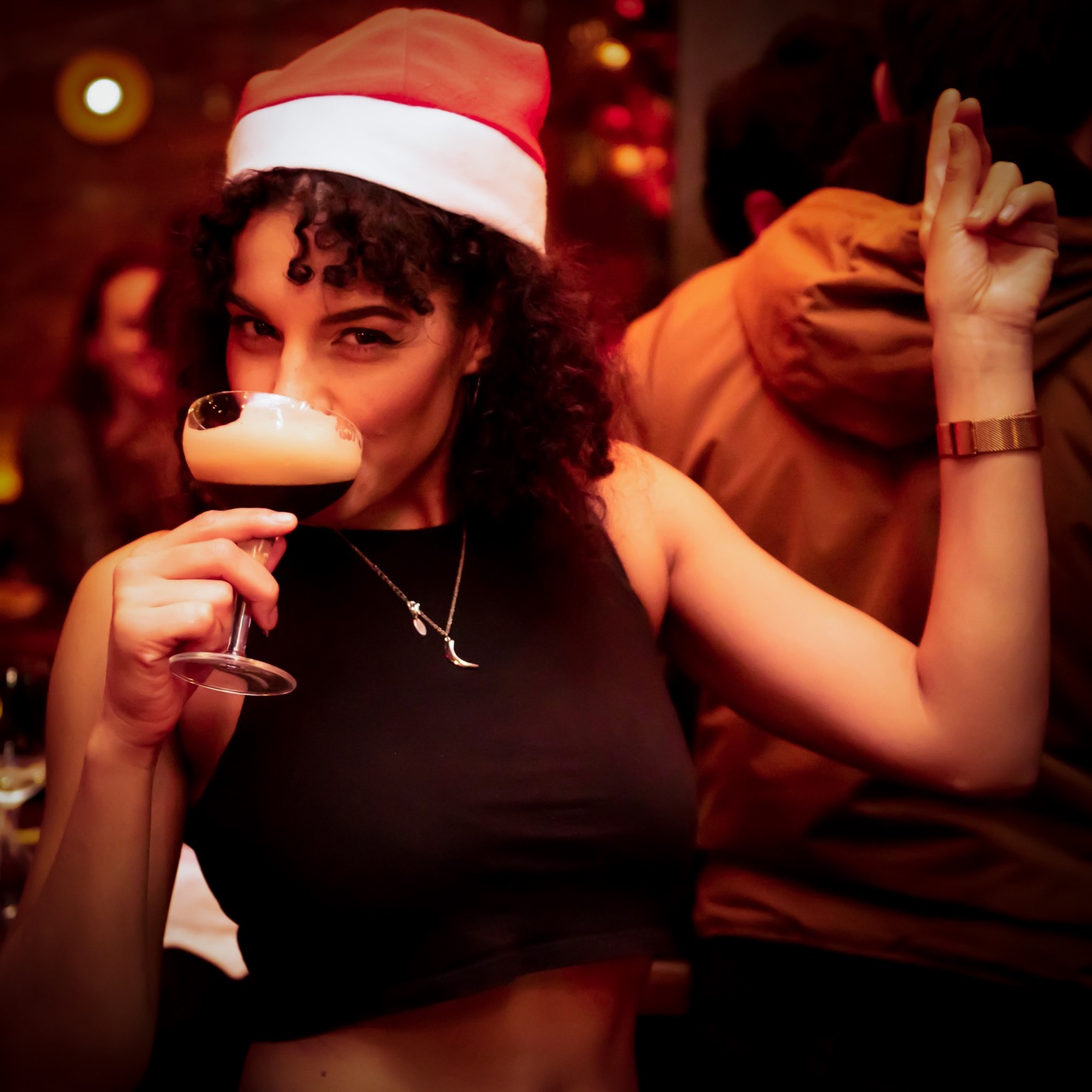 Packages
At The X-Mas Party Hop
£115
12 x Beer
6 x Pizza
Rockin’ Around
£180
2 x Prosecco
12 x Beer
6 x Pizza
Let It Snow
£300
4 x Prosecco
24 x Beer
6 x Pizza
*T&Cs apply
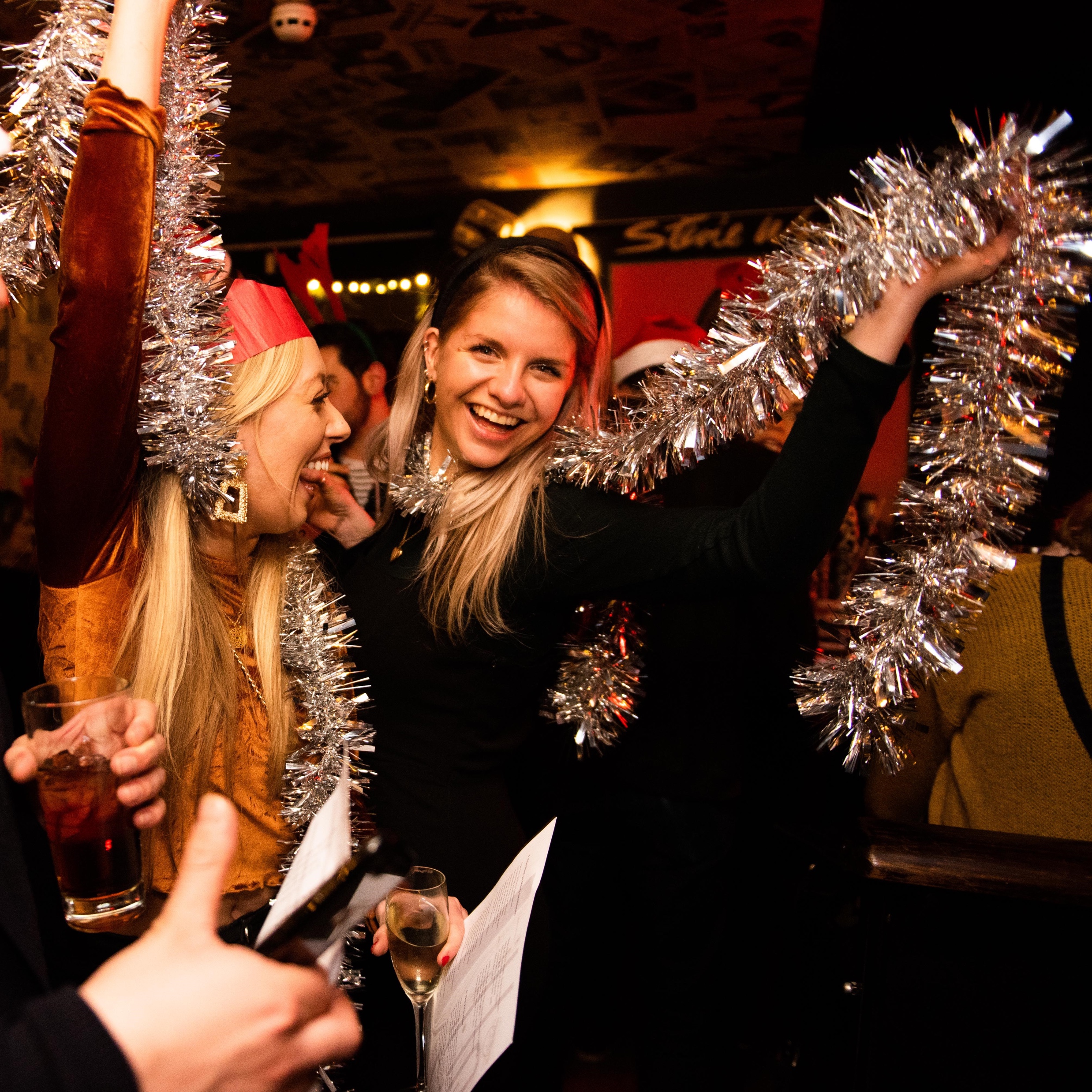 Shot Trays
£65
Serves 12
Bundles
Santa’s Lil Helpers (Strawberry Margs)
Twisted Tidings (Baby Guinness)
Pizza Party: 6 Pizza £55
Prosecco Pack: 2 Prosecco £70
House Wine Bundle: 2 Bottles £40 
Camden Beer Bucket: 12 Bottles £65
Cocktail Jugs
£65
Serves 12
Gingle Berry Collins 
Bad Santa’s Punch 
Records Winter Punch
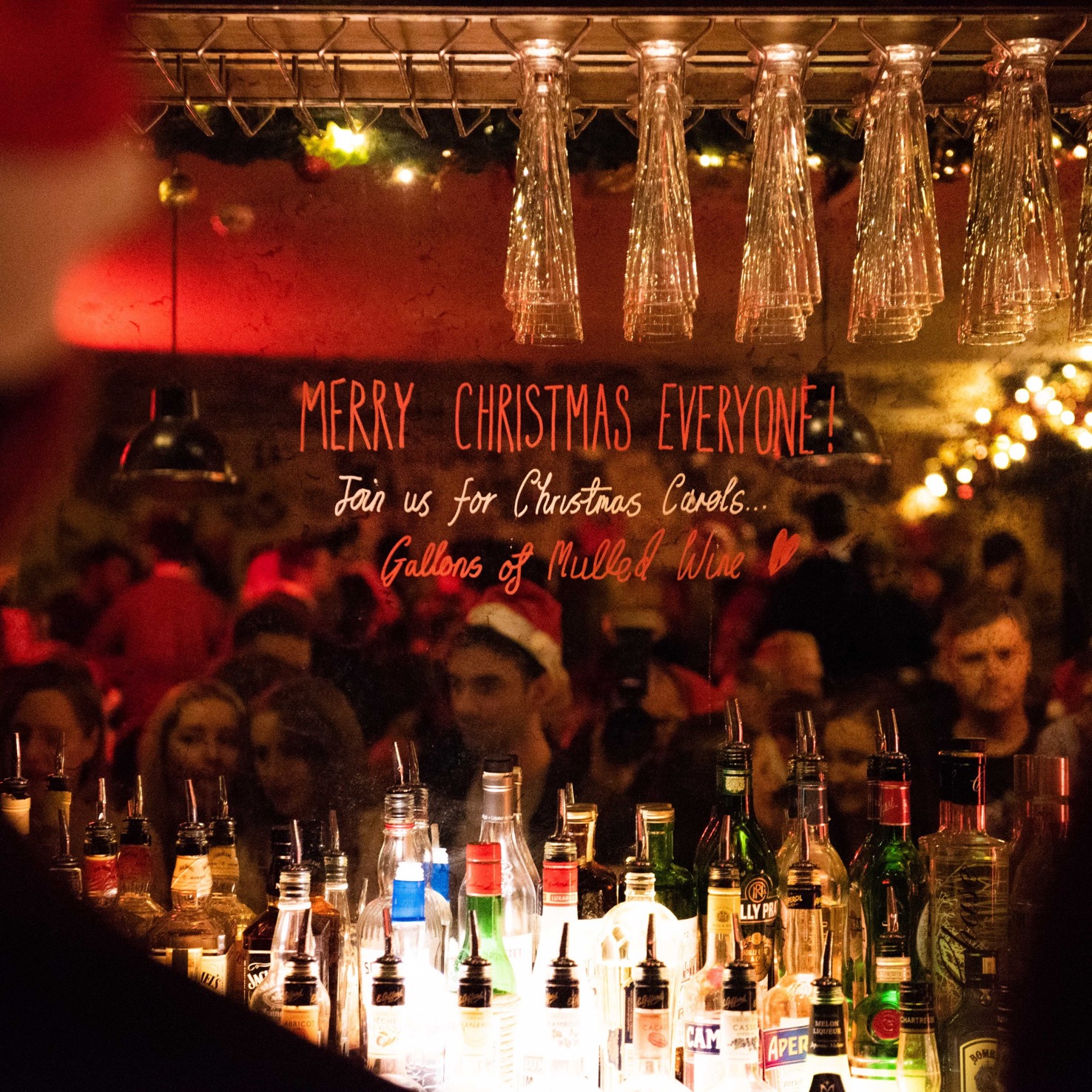 For more information or to arrange a visit, 
call our events team on 0203 006 5911 or 
send an email to bookings@recordsbars.com 

Venn St Records, 78 Venn Street, London SW4 0BD